SAR4 – Shielding
PRESENTED BY Wolfgang Hees, Lena Johansson (RP)
2025-02-04
1. Brief scope description
This presentation combines scope from Accelerator and Target.
The scope for SAR4 includes the following shielding (from ESS-0357253 - ESS Operational Limits and Conditions Rev 14):
FEB Chicane Wall (=ESS.ACC.F03.F01)	
Drop Hatch Shielding (=ESS.ACC.F03.F02)	
FEB Penetrations Shielding (=ESS.ACC.F03.F03)	
Alignment Penetrations Shielding (=ESS.ACC.F03.F04)
Stub Extensive Shielding (=ESS.ACC.F03.F05)
CTL Gallery Wall (=ESS.ACC.F03.F06)	
Stub Lower Shielding (=ESS.ACC.F03.F07)
Tuning Beam Dump shielding (=ESS.ACC.W04.R01)
Neutron Shield Wall (=ESS.TS.SSS.F01.F03.F06.F02.F03)
ACCSYS scope
600 t 
600 kEUR
6 y
Target scope
2025-02-04
SAR4 shielding
2
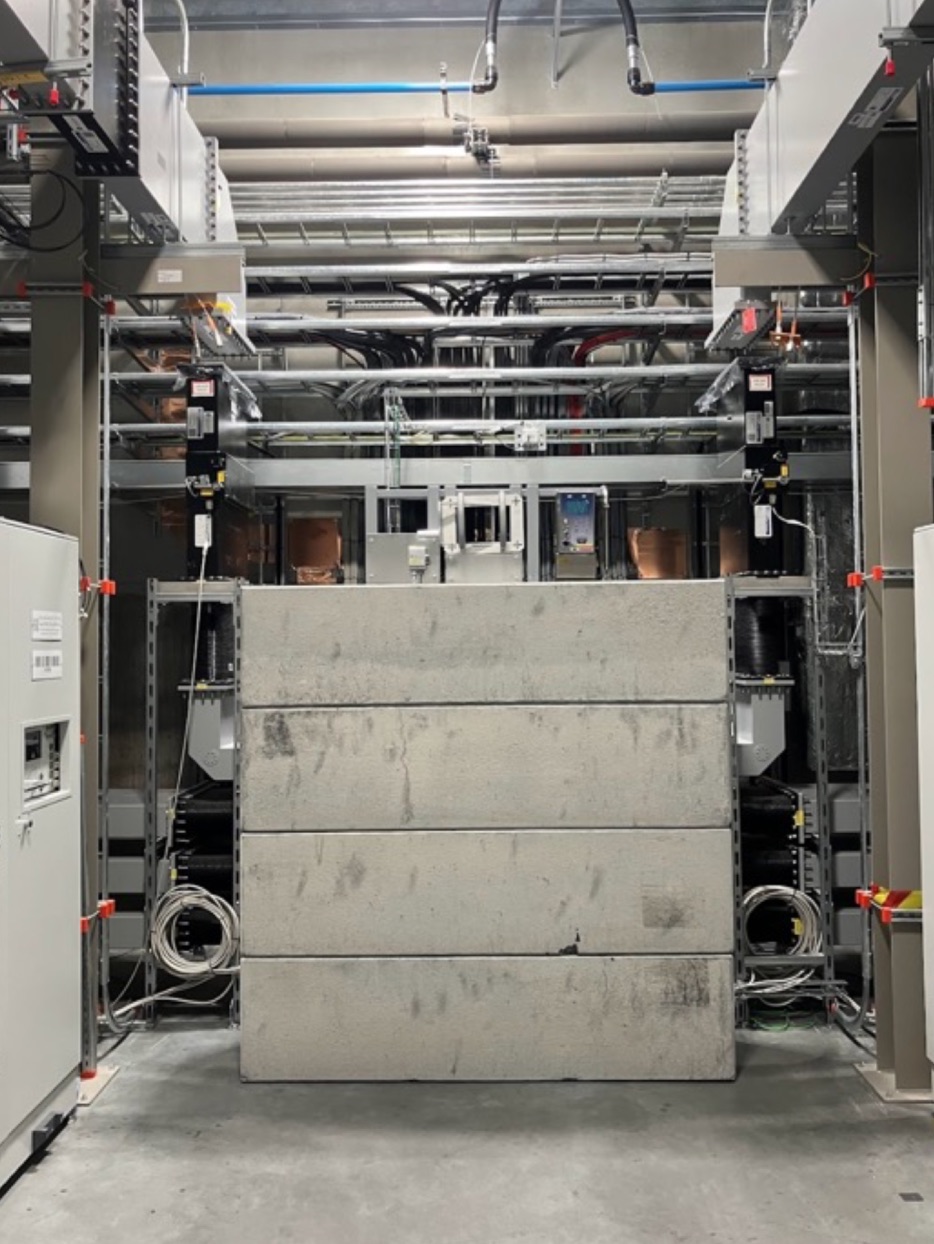 FCW
APS
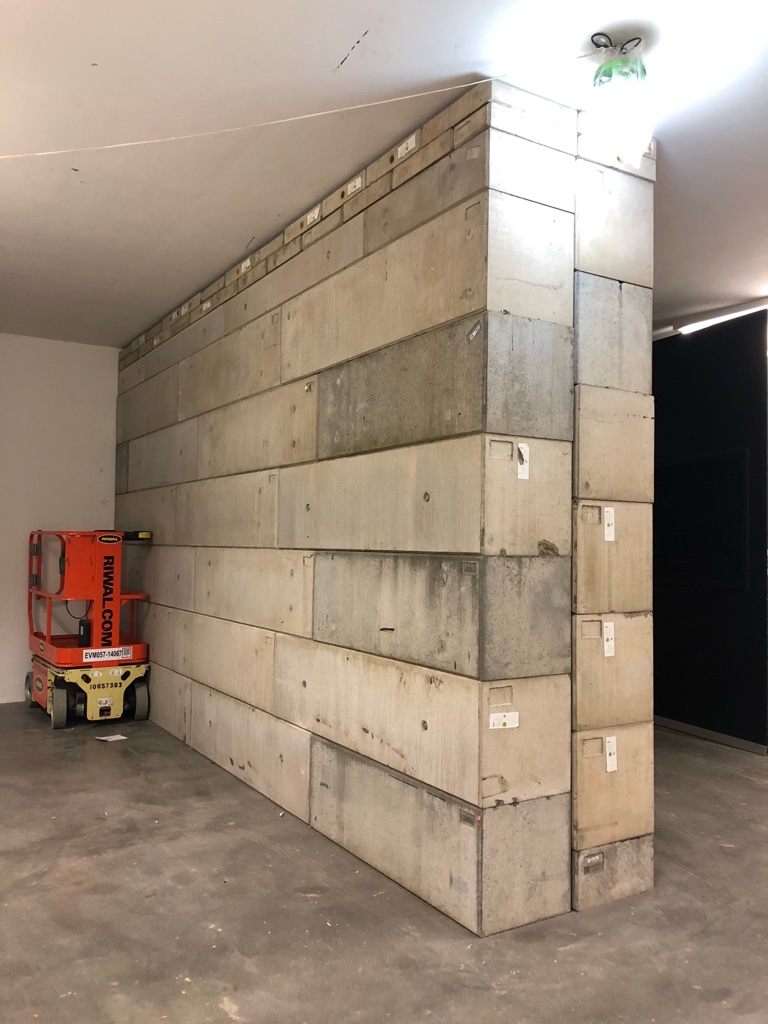 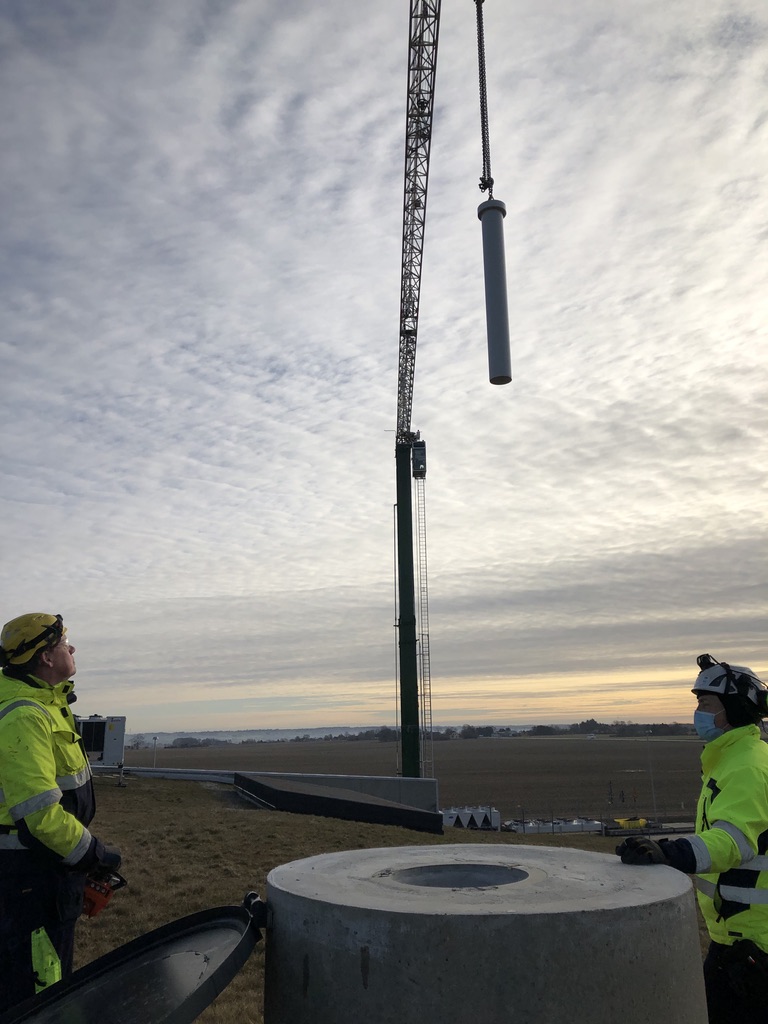 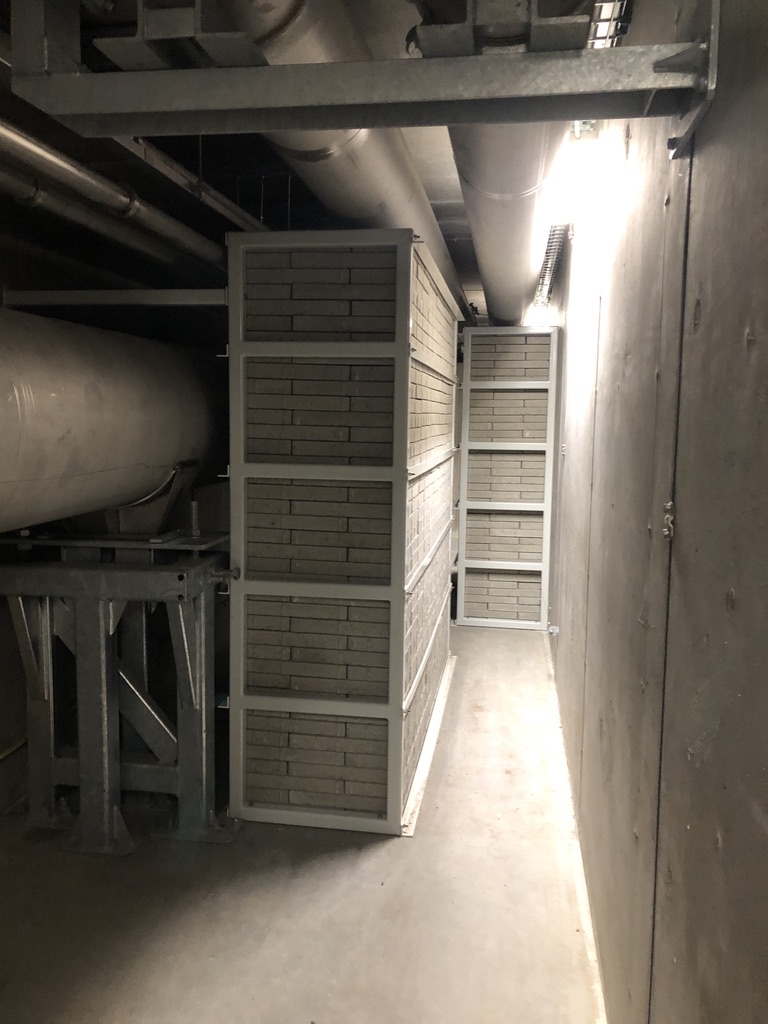 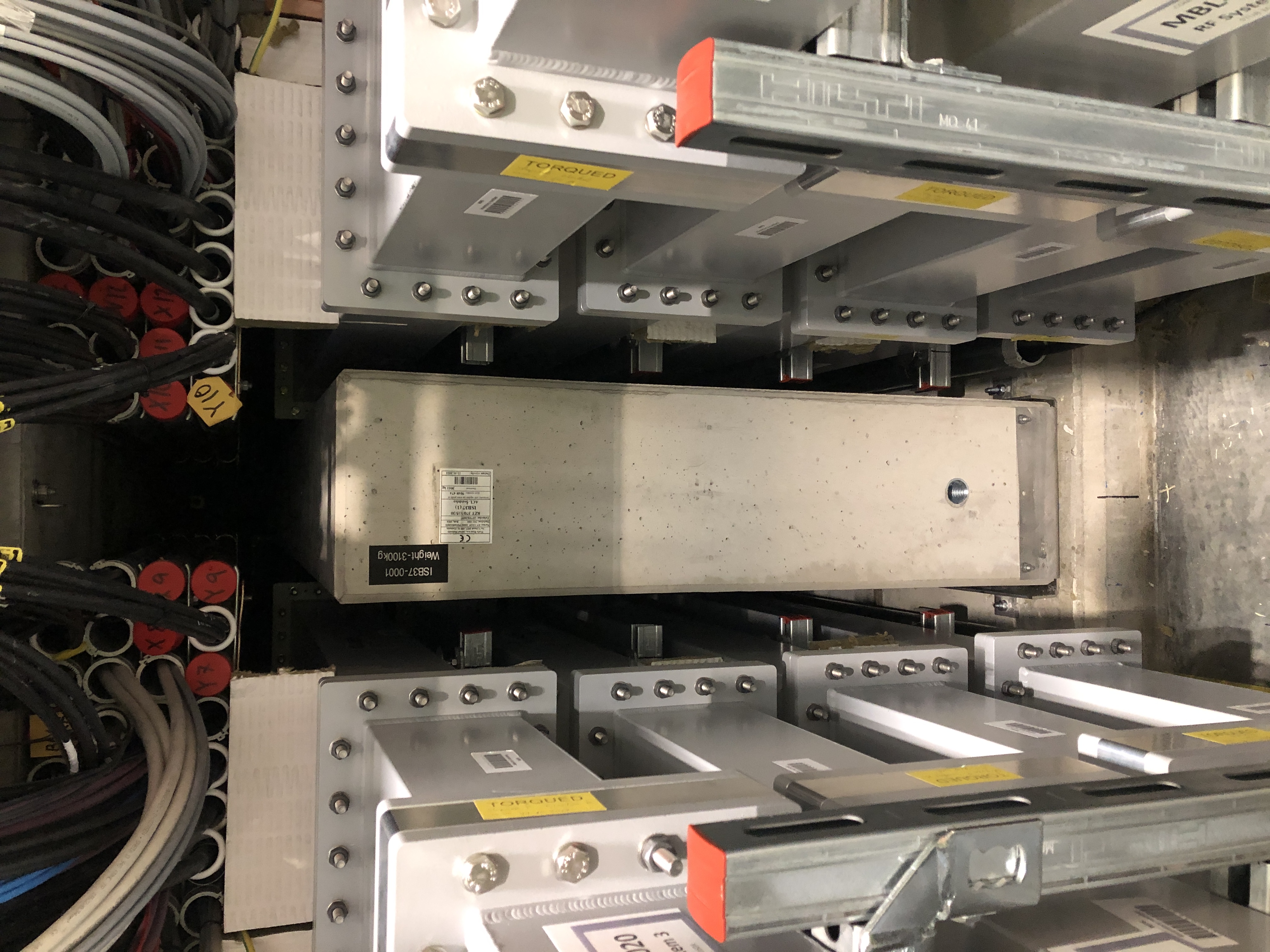 CGW
SES
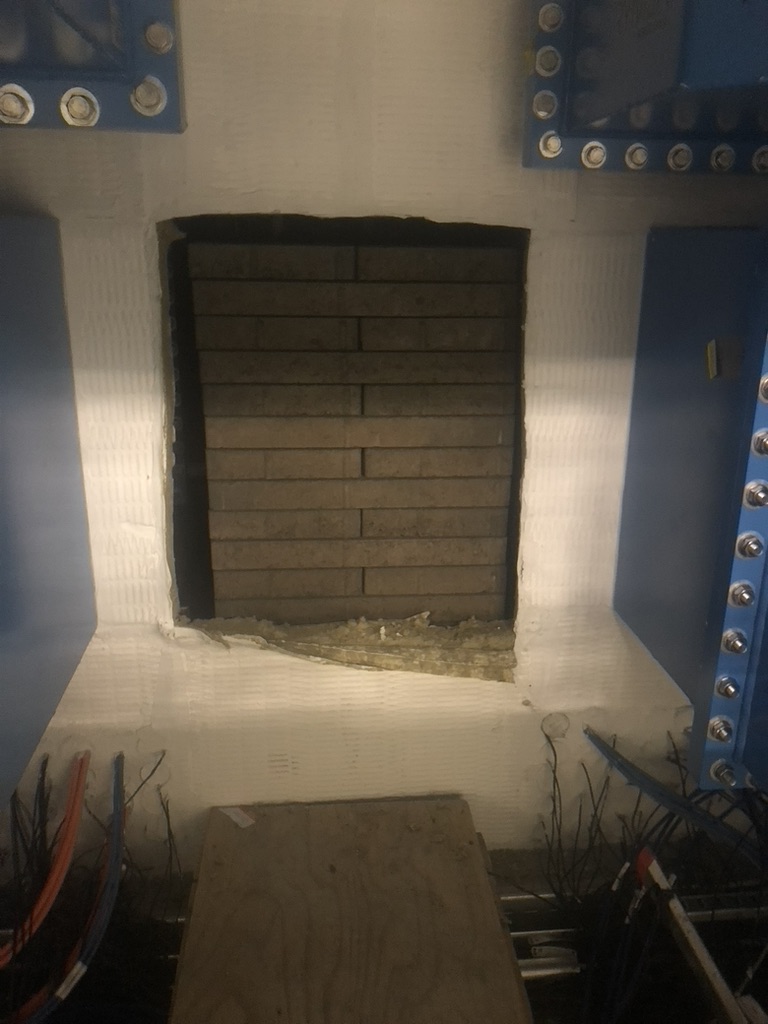 SLS
DHS
BLS
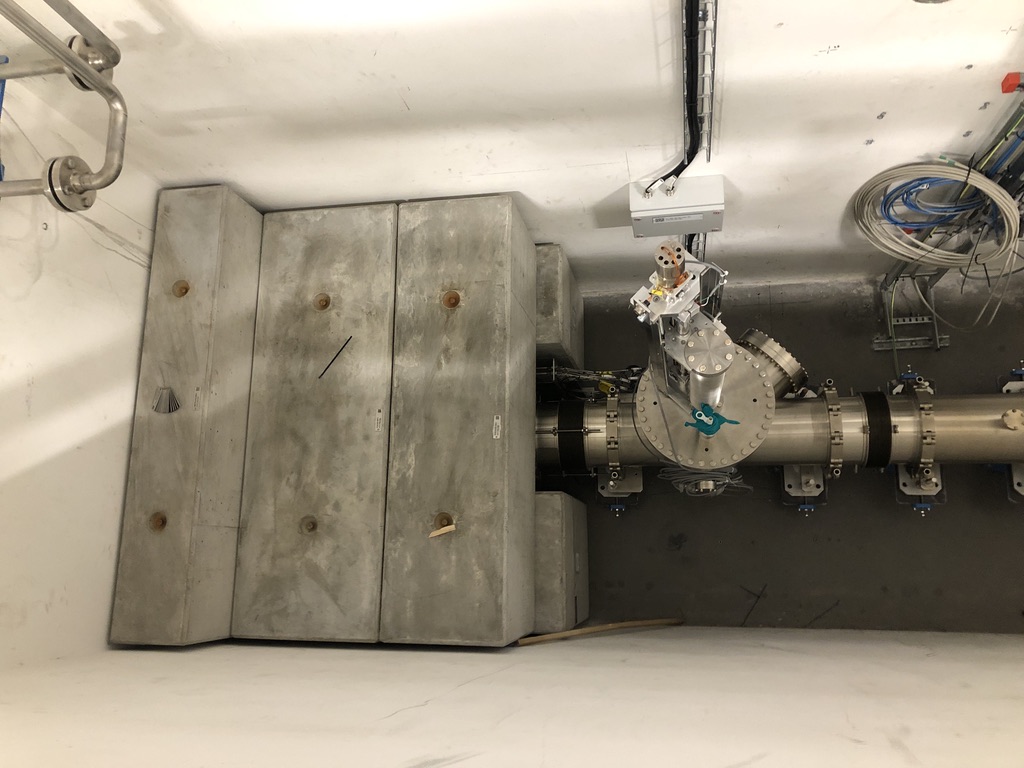 NSW
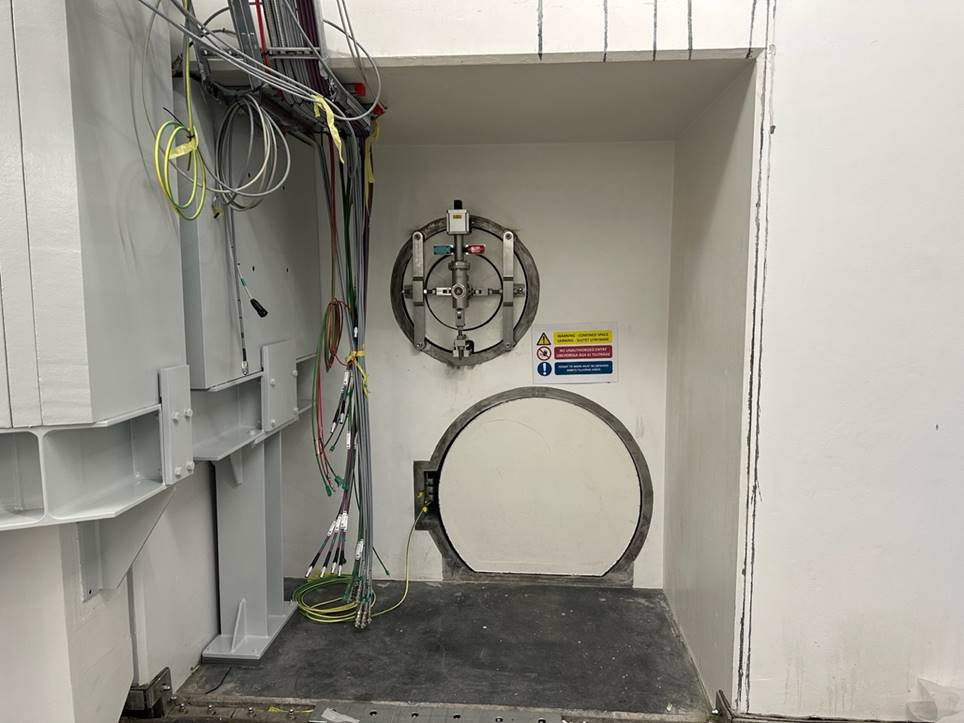 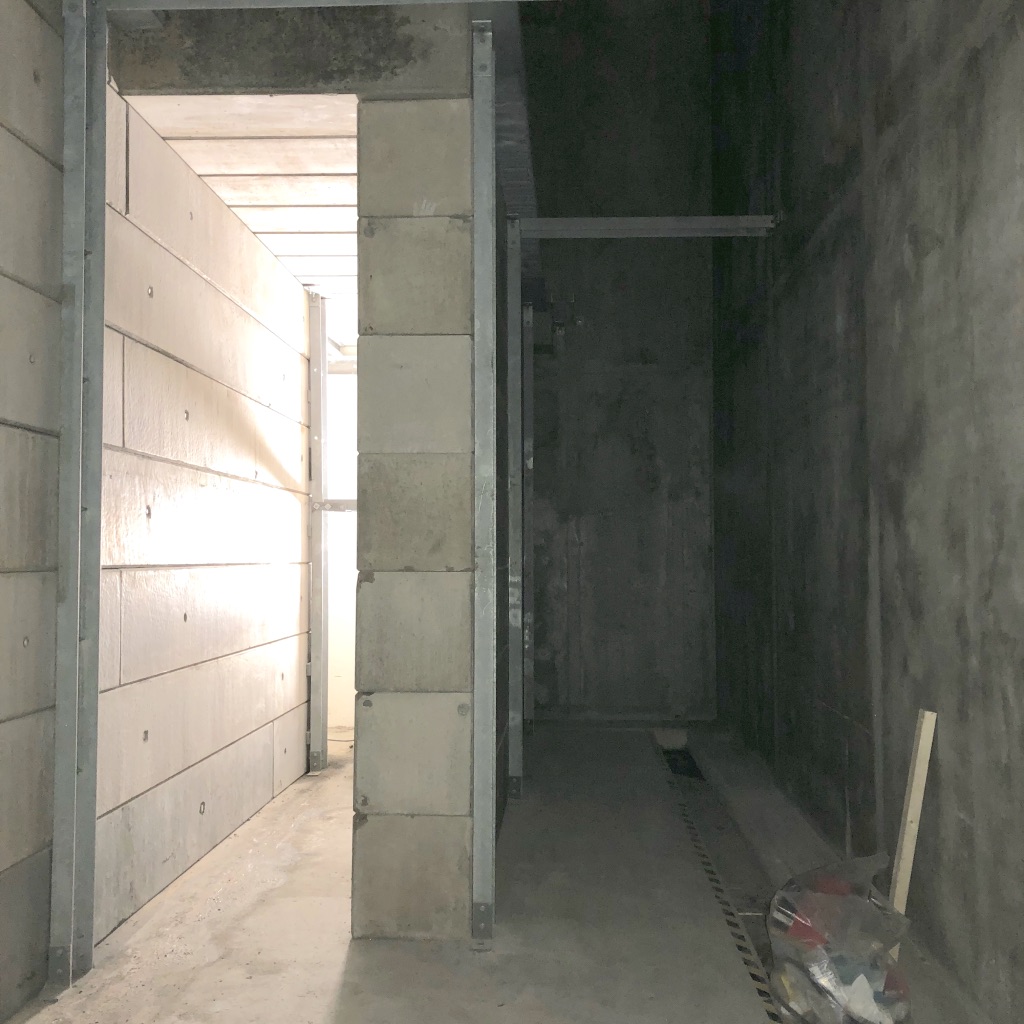 FPS
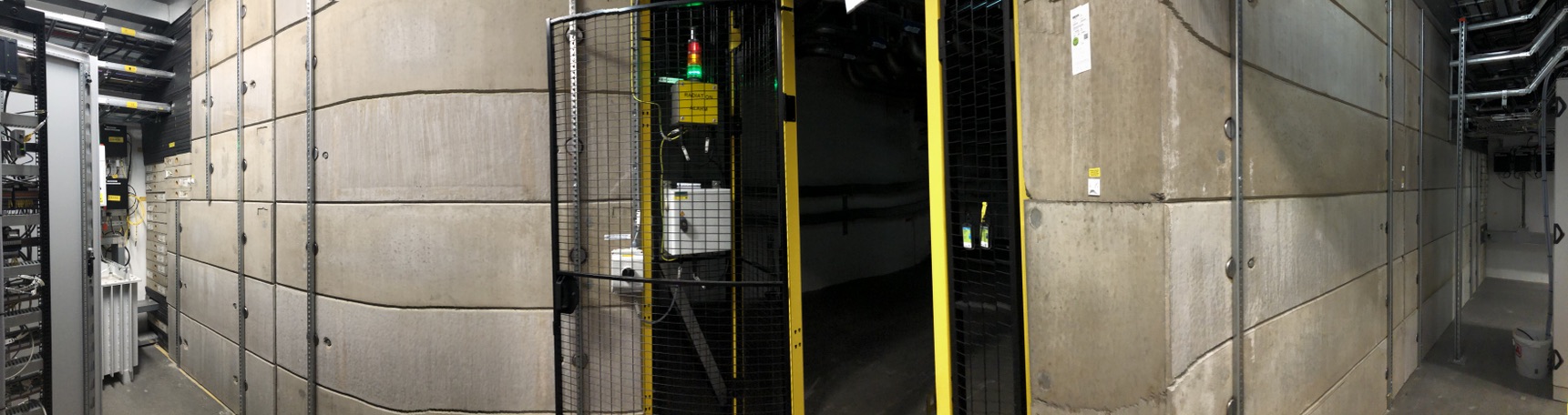 2025-02-03
SAR4 shielding
3
2. Brief status of the systems
All systems have been installed and verified by RP, see verification report ESS-5590904.
3. Status of documentation
All documents are available and released.
2025-02-03
SAR4 shielding
4
4. Known issues deemed OK to proceed
See comments in verification report ESS-5590904: small gaps found between concrete blocks of shielding walls outside stubs 150, 240 and 270. Operational RP will specifically survey around these gaps and decide if mitigations are required. This will be determined during the shielding validation performed during beam operation.
5. Are there any NCRs related to the system?
No NCRs.
6. Does the system have any SSCI2S function?
All shielding in this scope has SSCI2S function.
7. Applicable codes and compliance
Shielding configuration control and inspections are described in ESS handbook for Radiation Protection chapter 9. Shielding ESS-0239725.
2025-02-03
SAR4 shielding
5
8. Tests needed with beam
Shielding validation plan
Shielding validation will be done during beam operation. The plan is in development, see ESS-5596090 Shielding validation for beam on tuning beam dump.
9. Recommendations from previous reviews
RP will document the procedure for shielding validation separately from the beam commissioning plan. 

ESS-4969998 (for NCL) and ESS-5596090 (for SCL)
2025-02-03
SAR4 shielding
6